Henderson
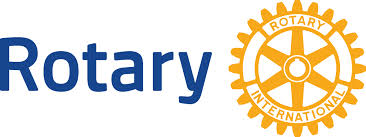 A creative way forward
For membership 
2014
The Henderson club have
A membership that has grown by one each year for the last 5
A great culture
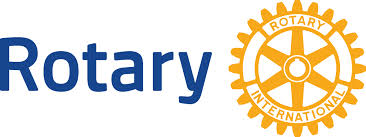 [Speaker Notes: The Henderson club is the only Rotary club in District 9910 that has grown in membership every year for the last 5 
We should not lose sight of that as a goal – we should continue to vigorously recruit members as we have in recent years.
We should understand that within these figures we readmitted members from the closing club of West Harbour 
The Henderson club has a great culture we has been created around our members]
The Henderson Club have
An ageing membership 
With an average age of close to 70
Slowly growing -13 since 2008 
Lights out
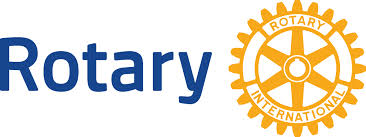 [Speaker Notes: 01-Jul-2008 39Members 01-Jul-2009 44 Members 01-Jul-2010 47 Members 01-Jul-2011 47 Members 01-Jul-2012 50 Members 01-J ul-2013 52 Members differential since 2008 – 13
Each year our average age keeps going up 
Most of our retention issues are around retirement and post retirement life changes 
Experience shows that membership ages of 75 plus the decline is greatest 
Within 10 years we will be struggling to maintain numbers]
Henderson club could
Recruit new members half our age 
Barriers  to recruiting younger members 
How do we recruit new members half our age
[Speaker Notes: Recruiting members half our age is a difficult ask
 people half our age have different values and respond to a different culture.
We risk upsetting our present membership by changing our culture to be more attractive to a younger age group
We need to understand what young people respond to.
Young people follow causes not clubs as our generation has 
We need to provide a an opportunity for potential younger members to develop a culture more suited to the outcomes they look for]
Henderson club could
Create a young persons club between Rotaract 18-30 and our present Rotary club at say 25 -40 years
How do we do that ?
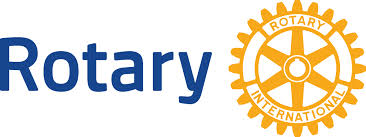 [Speaker Notes: How do we do that with out disrupting what we have 
-the 2013 Council On Legislation created a opportunity for clubs to do thing differently allowing the formation of Satellite Rotary club]
Establishing a satellite club is similar to chartering a new Rotary club with the following differences:
There are no minimum or maximum numbers required 
The Satellite Club meet weekly – either formally or informally – at a different location at a different time 
privileges and obligations of Rotary membership apply equally 
Sponsor and Satellite Clubs are permanently linked as the members of both clubs belong to the Sponsor Club.
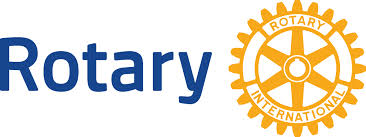 [Speaker Notes: to form a new club from a standing start requires 20 members to charter – a big ask to get it across the line – we could start a Satellite club with less than half that number and build on as we go
There is no for formal meetings such as our – the new way of measuring involvement is not attendance it is engagement – so meetings can be what ever the group decides.
The members of the satellite club are as we are Rotarians – its just might be they decide to do it a little differently 
 as a sponsoring club we can be proud that we recognise that there are other ways of doing rotary and we are supporting diversity and possibly other cultures]
Satellite club
All official Rotary business is facilitated through the Sponsor Club 
Individual members will be able to access “My Rotary - member access” normally 
Satellite Club will operate under the Constitution, By-Laws and Rules of the Sponsor Club 
Satellite Club will submit an annual report to the Sponsor Club
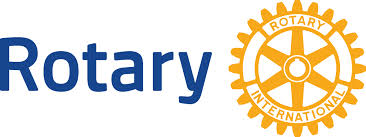 [Speaker Notes: The Satellite club is set up as a sub group of the Sponsoring Club Henderson – they will make there own rules around meeting times and venues and how they run there section of the club – they select there own board as a regular club does – the don’t have a president they have a chair 
All the members are full Rotarians 
  Satellite Club will operate under the Constitution & by Laws  of  the Henderson club – the standard Rotary constitution – they do however get to set there own membership fees and other arrangements as we do on a annual basis.
They report to the board of the Henderson club by supplying an annual report and financial statement]
Satellite club
Satellite Club will submit a financial statement and audited accounts for inclusion in the Sponsor Club’s reports for its Annual General Meeting
The two clubs should enjoy a close working relationship with regular joint Board meetings
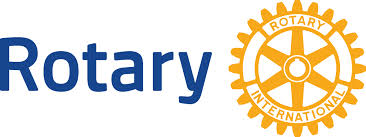 [Speaker Notes: Look at it this way – the satellite club is and extension of the established club helping each other as we develop
We envisage that at least once a month we will see some or all at our functions 
Our board and the satellite board members and or chair will have regular contact]
How will this work in Practice
Flexibility
Encouragement
Accountability
Culture
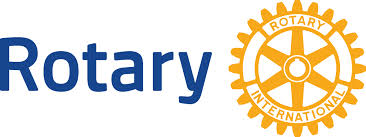 [Speaker Notes: Flexibility -When we introduce a prospect – we invite them to the Henderson Club meeting – then we invite them to the Satellite club meeting if they baulk at cost, or they are significantly younger, they cant make our meeting times and all those sort of things, or want something different. We have the answer
Encouragement- the formal club structure and the satellite structure work in unison, they are not separate, the Henderson club board do this by encouragement rather than imposition – we are offering an alternative way of doing Rotary
 Accountability- the satellite club is ultimately responsible to the board of the sponsoring club – if push comes to shove the sponsoring club feel threatened then the board of the sponsoring club can call the Satellite to heal.  
Culture – We all need to recognise and accept that the way we do Rotary is not appealing to everyone this is an opportunity to be flexible]
In short
The Satellite club gets to create an organisation with a culture that is more fitting to there age and position, without barriers of forming a traditional club 
With the help of us the sponsoring club
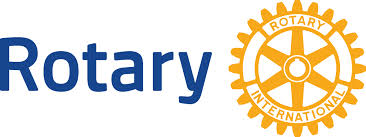 [Speaker Notes: There are things that we would feel uncomfortable about if were in a situation of catering for our grandchildren in our cub.
There are things our grandchildren would feel uncomfortable about being part of us in our club.
But there are things we can do to make sure that the traditions of rotary continue long after we are dead and berried.
With our help and support we can establish something that will last into the future]